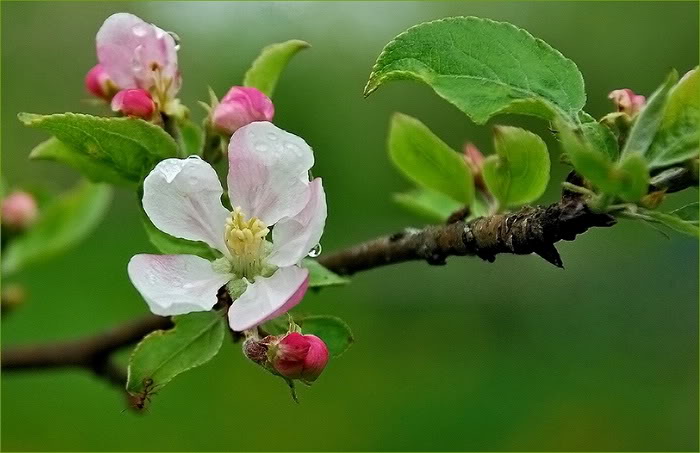 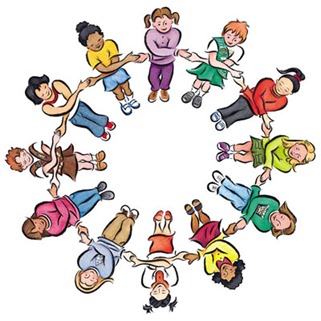 Khởi 
động
KHÁM PHÁ CUỘC SỐNG
Quan sát hình vẽ sau, đây là hình ảnh gì?
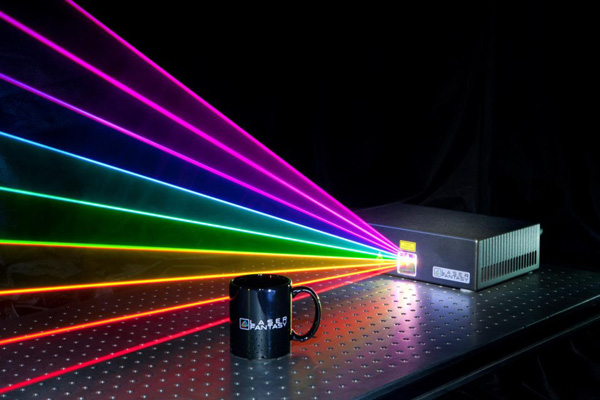 Tia laser
KHÁM PHÁ CUỘC SỐNG
Quan sát hình vẽ sau, đây là hình ảnh gì?
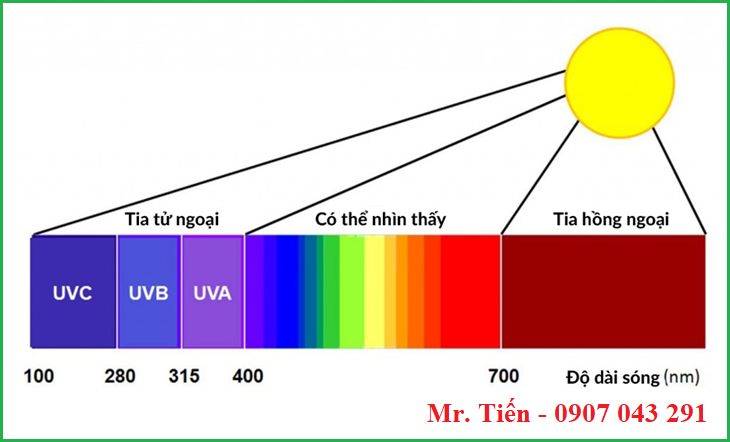 Tia UV
KHÁM PHÁ CUỘC SỐNG
Quan sát hình vẽ sau, đây là hình ảnh gì?
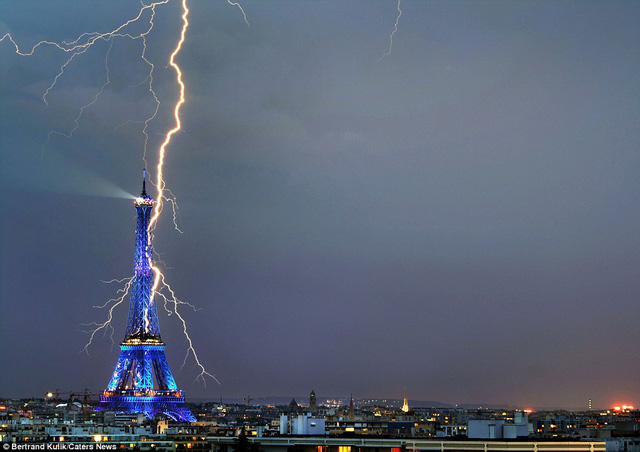 Tia sét
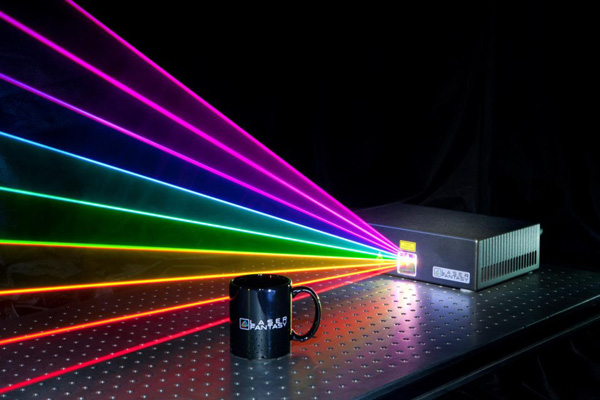 Nhận xét về vị trí của những điểm nằm trên tia laser so với điểm đầu tiên của tia?
TIẾT 28. BÀI 33
 ĐIỂM NẰM GIỮA HAI ĐIỂM. TIA
TIẾT 28. BÀI 33: ĐIỂM NẰM GIỮA HAI ĐIỂM. TIA
2. Tia
Đường thẳng xy
y
x
Hình 8. 18 a
O
.
Tia Am
Hình 8. 18 b
2. Tia
Tia Oy
Tia Ox
y
x
Hình gồm điểm O và một phần đường thẳng bị chia ra bởi O được gọi là tia gốc O.
O
.
2. Tia
Tia Oy
Tia Ox
x
y
y
.
.
.
O
O
O
x
Hai tia đối nhau
x
y
* Tia Ox và tia Oy có chung gốc O và tạo thành đường thẳng 
Tia Ox và tia Oy là hai tia đối nhau
  * Nhận xét: 
Mỗi điểm trên đường thẳng là gốc chung của hai tia đối nhau.
O
.
2. Tia
- Tia Am gồm điểm A, điểm B và các điểm nằm cùng phía với B đối với A. Tia Am còn được gọi là tia AB. Điểm A là gốc của tia.
Cách đọc, cách viết một tia: Phải đọc (hay viết) tên gốc trước.
? (SGK trang 49)
Quan sát hình 8.19
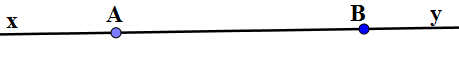 a) Em hãy đọc tên các tia trong hình vẽ.
 b) Với mỗi tia ở câu a, tìm tia đối của chúng.
? (SGK trang 49)
a) Các tia trong hình vẽ là: Ax, Ay, Bx, By
b) Tia đối của Ax là Ay,
    Tia đối của Ay là Ax
    Tia đối của By là Bx
    Tia đối của Bx là By
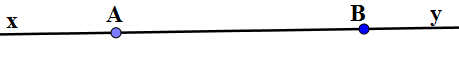 THẢO LUẬN NHÓM ĐÔI ( 3 phút)
Luyện tập 2
a) Em hãy đọc tên các tia trong hình?
b) Nếu điểm M nằm trên tia đối của tia AB thì M 
có thuộc tia BA không?
Luyện tập 2
Trả lời
Các tia trong hình là: 
      AB, BA, AC, CA, BC, CB.
b) Nếu điểm M nằm trên tia đối của 
    tia AB thì điểm M có thuộc tia BA.
THỬ THÁCH NHỎ
Cho hai điểm phân biệt A và B. Hình gồm điểm A và tất cả các điểm M nằm khác phía với điểm B đối với điểm A có phải là một tia không? Tia đó có phải là tia đối của tia AB không?
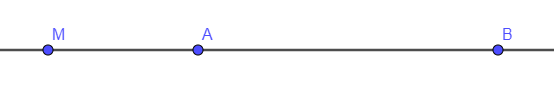 HOẠT ĐỘNG NHÓM ( 4 phút)
Bài 8.7
Quan sát hình 8.22 và cho biết?
a. Có tất cả bao nhiêu tia? Nêu tên các tia đó.
b. Điểm B nằm trên các tia nào? Tia đối của chúng là tia nào?
c. Tia AC và tia CA có phải là hai tia đối nhau không?
Bài 8.7
Trả lời:
a) Có tất cả 6 tia: Ax; Ay; Bx; By; Cx; Cy.
b) Điểm B nằm trên các tia Bx, Cx, Ay, By.
Tia đối của Bx là By; tia đối của By là Bx. 
Tia đối của Cx là Cy; tia đối của Ay là Ax.
c) Tia AC và tia CA không phải là hai tia đối nhau vì chúng không có chung điểm gốc.
HƯỚNG DẪN VỀ NHÀ
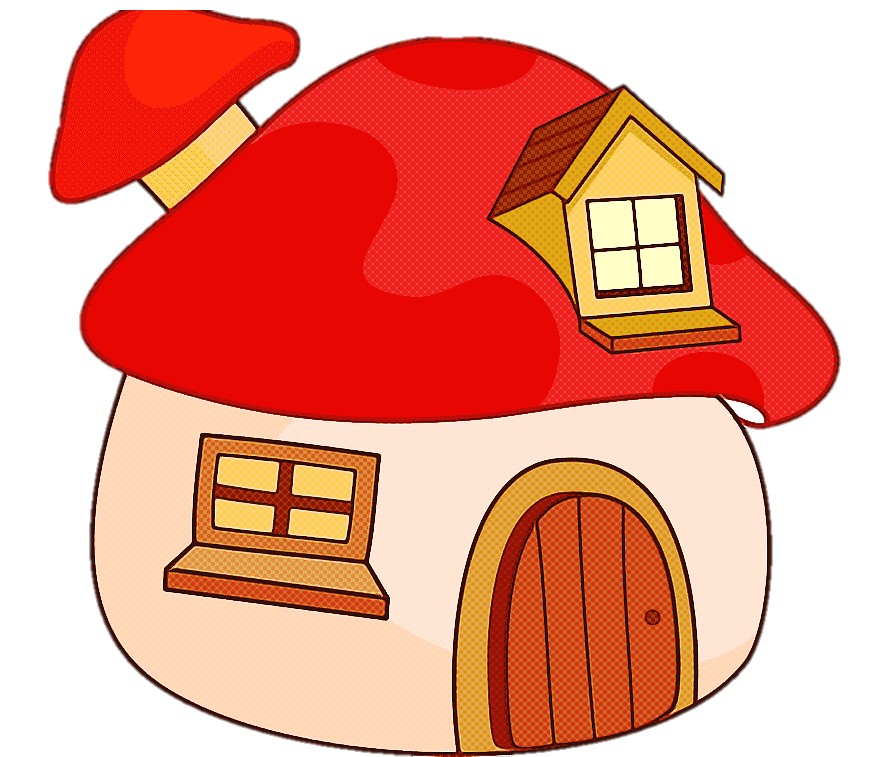 - Tự lấy được hai ví dụ về tia và chỉ ra các tia đó; hiểu được khái niệm và cách viết, cách đọc một tia. 
 - Vận dụng hoàn thành các bài tập: 8.19 đến 8.23 SBT tr46. 
 - Chuẩn bị bài mới “ ĐOẠN THẲNG. ĐỘ DÀI ĐOẠN THẲNG”
Bài 8.8
Cho điểm C nằm trên tia Ax, điểm B nằm trên tia Cx. Biết rằng ba điểm A, B,C phân biệt. Trong các câu sau đây, câu nào đúng?
1. Điểm A nằm trên tia BC.
2. Điểm C vừa nằm trên tia AB vừa nằm trên tia BA.
3. Tia CB và tia Cx là hai tia đối nhau.
4. Tia CA và tia Cx là hai tia đối nhau.
Đ
Đ
S
Đ
Bài 8.9
Cho ba điểm A, B, C không thẳng hàng.
a. Em hãy viết tên các tia chứa hai trong ba điểm A, B, C.
b. Trong các tia đó, tìm hai tia khác gốc có đúng một điểm chung.
Trả lời
a. Các tia đó là: AB, AC, BA, BC, CA, CB
b. Hai tia khác gốc có đúng 1 điểm chung là: 
AB và CB; BA và CA; AC và BC.